CIE-PL-01 
Versión 5.0
24-05-2023
Título de la presentación
Fuente para títulos - 20 px
Fuente para subtitulo  bold 16 px

Fuente para texto corrido 16 px Lorem ipsum dolor sit amet,
consectetuer adipiscing elit,
sed diam nonummy nibh
euismod tincidunt ut laoreet
dolore magna aliquam erat
volutpat. Ut wisi enim ad
minim veniam, quis nostrud
exerci tation ullamcorper. Fuente para texto corrido 16 px Lorem ipsum dolor sit amet, consectetuer adipiscing elit, sed diam nonummy nibh euismod tincidunt ut laoree nibh euismod tincidunt ut laoree. .
Fuente para subtitulo  bold 16 px

Fuente para texto corrido 16 px Lorem ipsum dolor sit amet,
consectetuer adipiscing elit,
sed diam nonummy nibh
euismod tincidunt ut laoreet
dolore magna aliquam erat
volutpat. Ut wisi enim ad
minim veniam, quis nostrud
exerci tation ullamcorper.
Fuente para subtitulo bold 16 px

Fuente para texto corrido 16 px Lorem ipsum dolor sit amet,
consectetuer adipiscing elit,
sed diam nonummy nibh
euismod tincidunt ut laoreet
dolore magna aliquam erat
volutpat. Ut wisi enim ad
minim veniam, quis nostrud
exerci tation ullamcorper.
Fuente para títulos - 20 px
Fuente para subtitulo  bold 16 px

Fuente para texto corrido 16 px Lorem ipsum dolor sit amet, consectetuer adipiscing elit, sed diam nonummy nibh euismod tincidunt ut laoreet dolore magna aliquam erat volutpat. Ut wisi enim ad minim veniam, quis nostrud exerci tation ullamcorper suscipit lobortis nisl ut aliquip ex ea commodo consequat.

Fuente para texto corrido 16 px Lorem ipsum dolor sit amet, consectetuer adipiscing elit, sed diam nonummy nibh euismod tincidunt ut laoreet dolore magna aliquam erat volutpat. Ut wisi enim ad minim
Fuente para subtitulo  bold 16 px

Fuente para texto corrido 16 px Lorem ipsum dolor sit amet, consectetuer adipiscing elit,
sed diam nonummy nibh euismod tincidunt ut laoreet dolore magna aliquam erat volutpat. Ut wisi enim ad minim veniam, quis nostrud
exerci tation ullamcorper suscipit lobortis nisl ut aliquip ex ea commodo consequat.
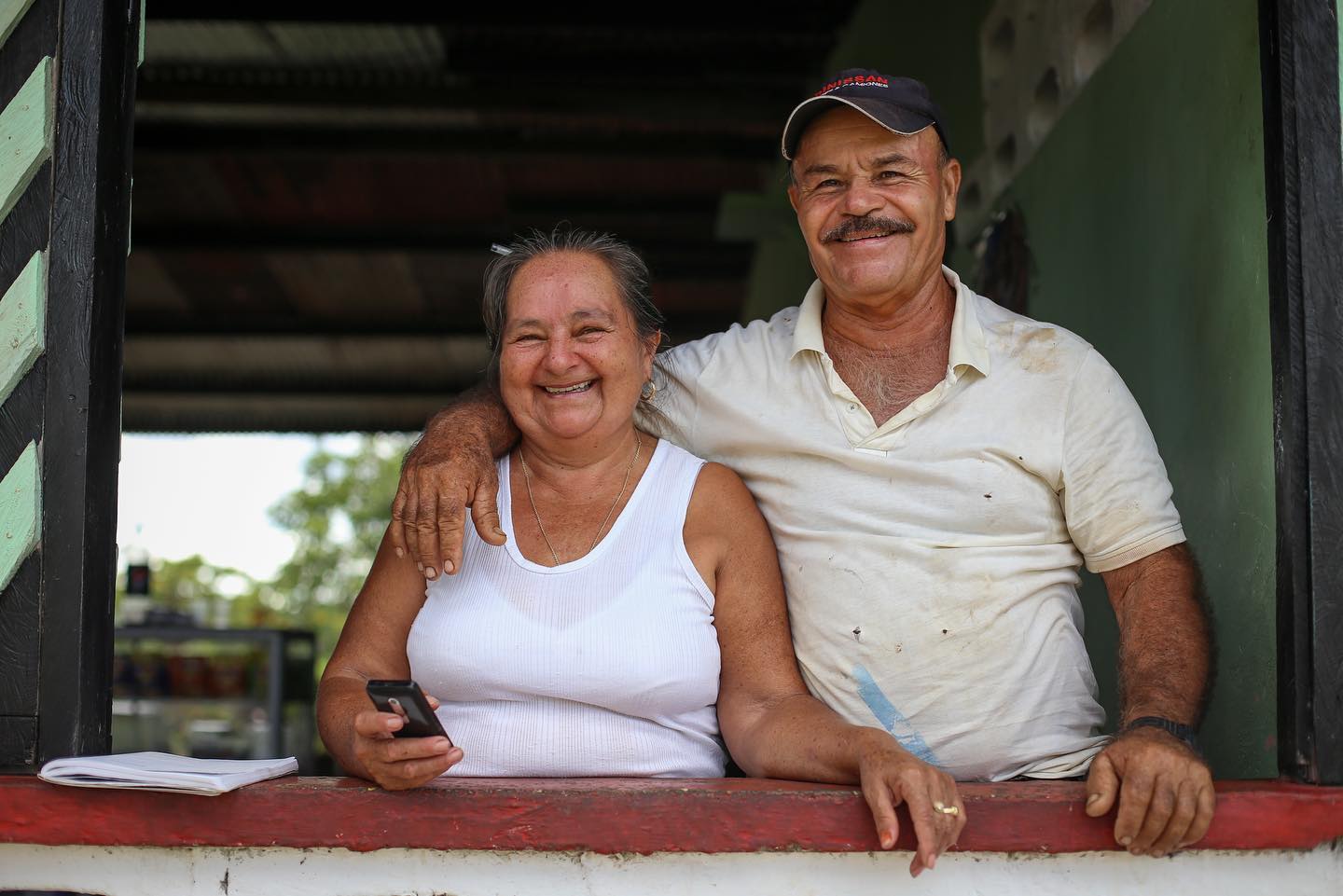 ¡Colombia avanza hacia la Paz Total!
Justicia Social
para saldar la deuda histórica.

Justicia Económica
que le entregue a las familias lo necesario para producir.

Justicia Ambiental
y transición energética para frenar la crisis climática.
Justicia Social
Justicia Económica
Justicia Ambiental
para saldar la 
deuda histórica.
que le entregue a las familias lo necesario para producir.
y transición energética para frenar la crisis climática.
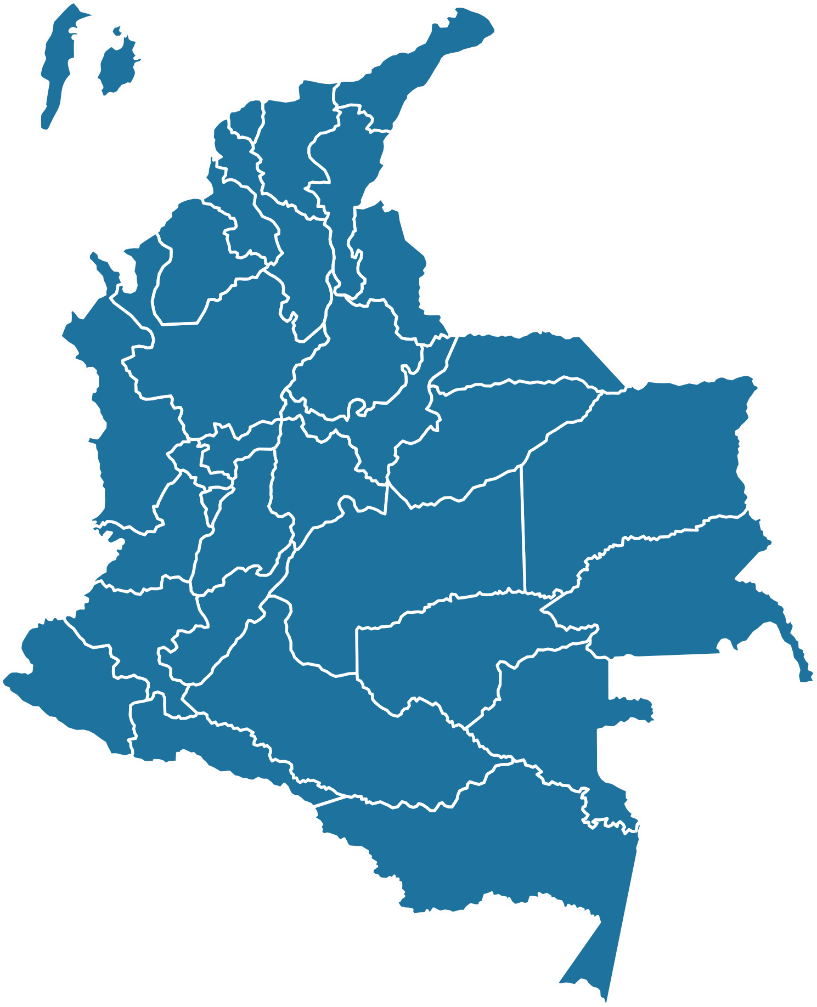 Fuente para títulos - 20 px
Fuente para subtitulo  bold 16 px

Fuente para texto corrido 16 px Lorem ipsum dolor sit amet, consectetuer adipiscing elit, sed diam nonummy nibh euismod tincidunt ut laoreet dolore magna aliquam erat volutpat. Ut wisi enim ad minim veniam, quis nostrud exerci tation ullamcorper suscipit lobortis nisl ut aliquip ex ea commodo consequat.

Fuente para texto corrido 16 px Lorem ipsum dolor sit amet, consectetuer adipiscing elit, sed diam nonummy nibh euismod tincidunt ut laoreet dolore magna aliquam erat volutpat. Ut wisi enim ad minim Fuente para texto corrido 16 px Lorem ipsum dolor sit amet, consectetuer adipiscing elit, sed diam nonummy nibh euismod tincidunt ut laoreet dolore magna aliquam erat volutpat.
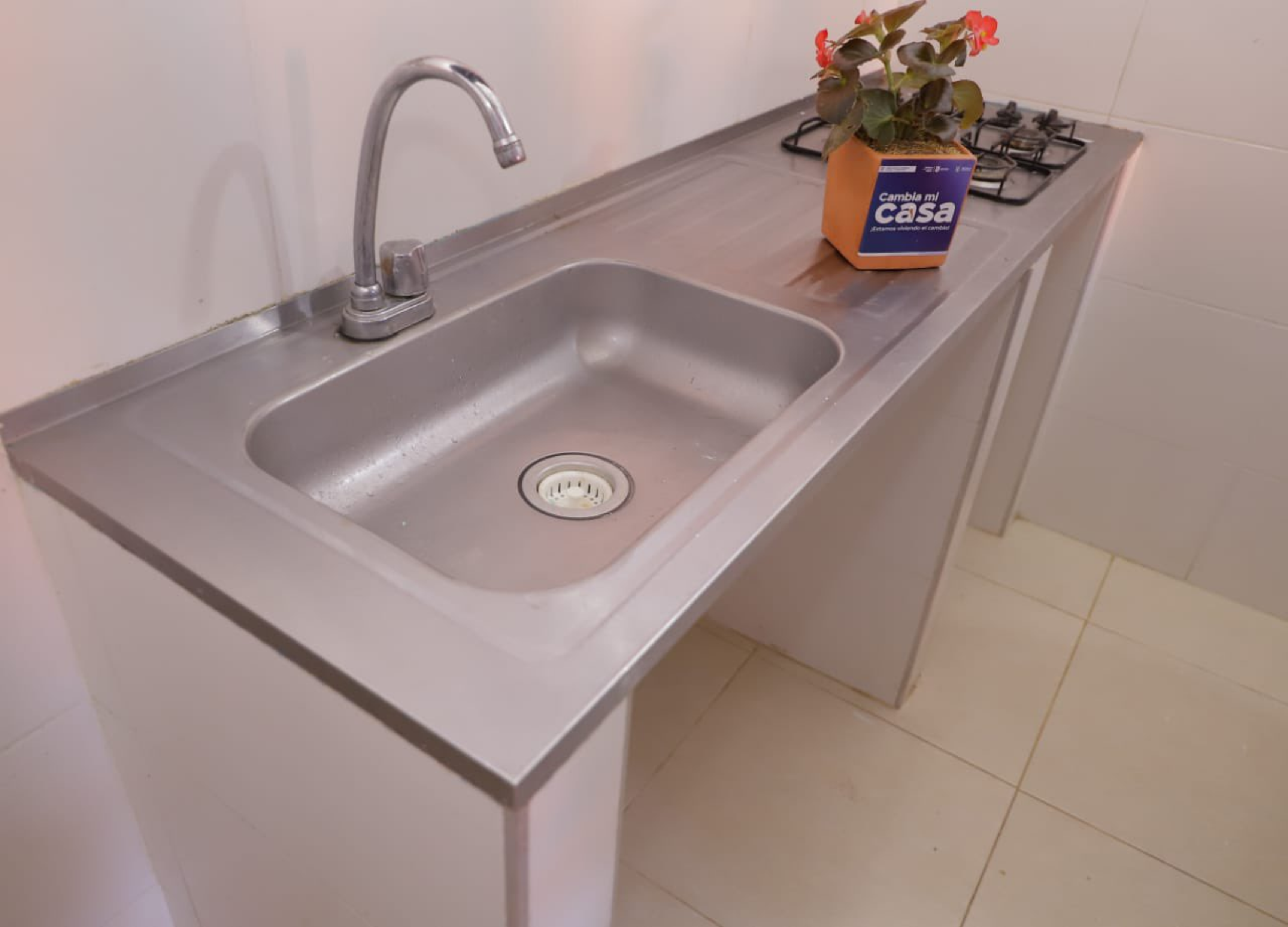 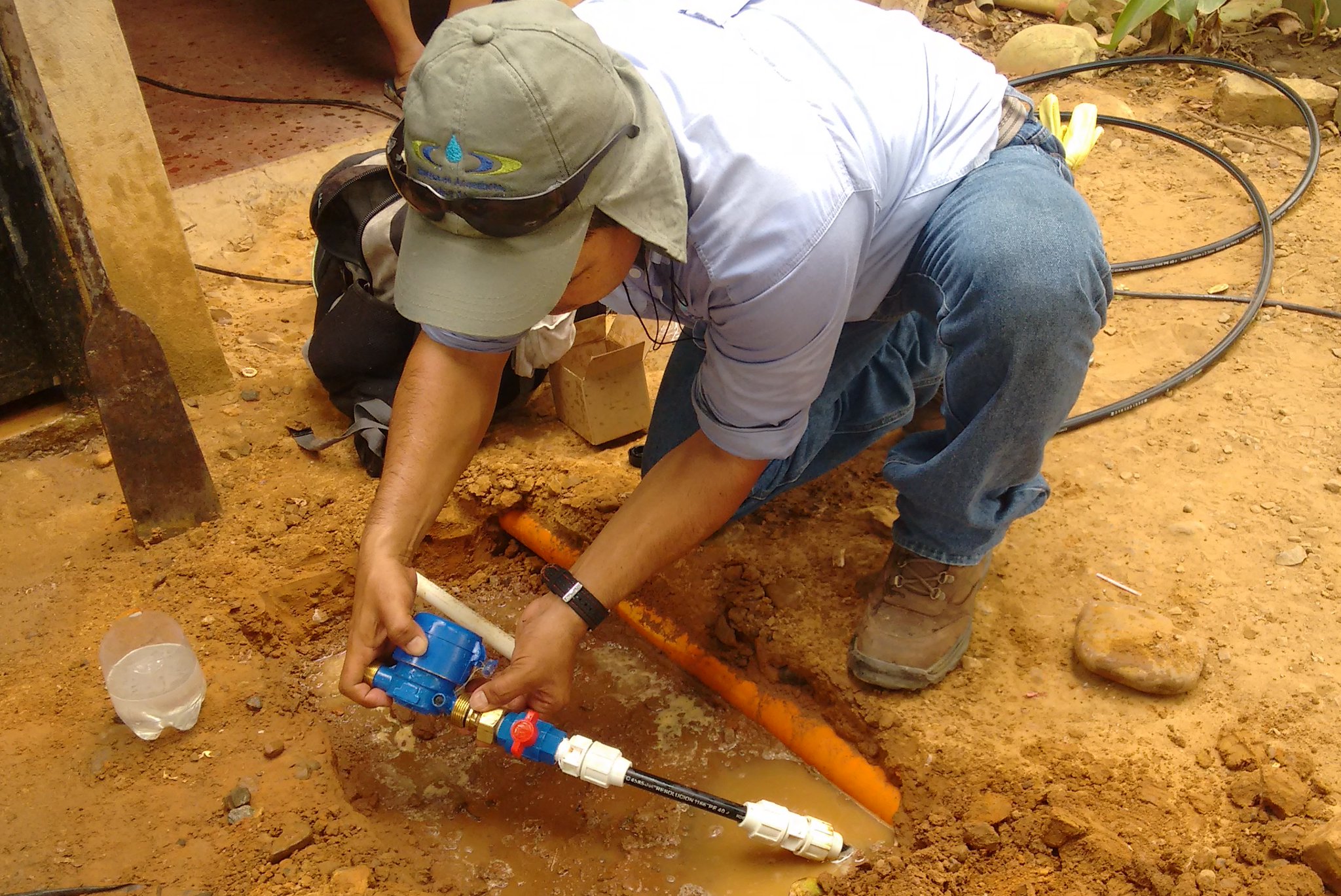 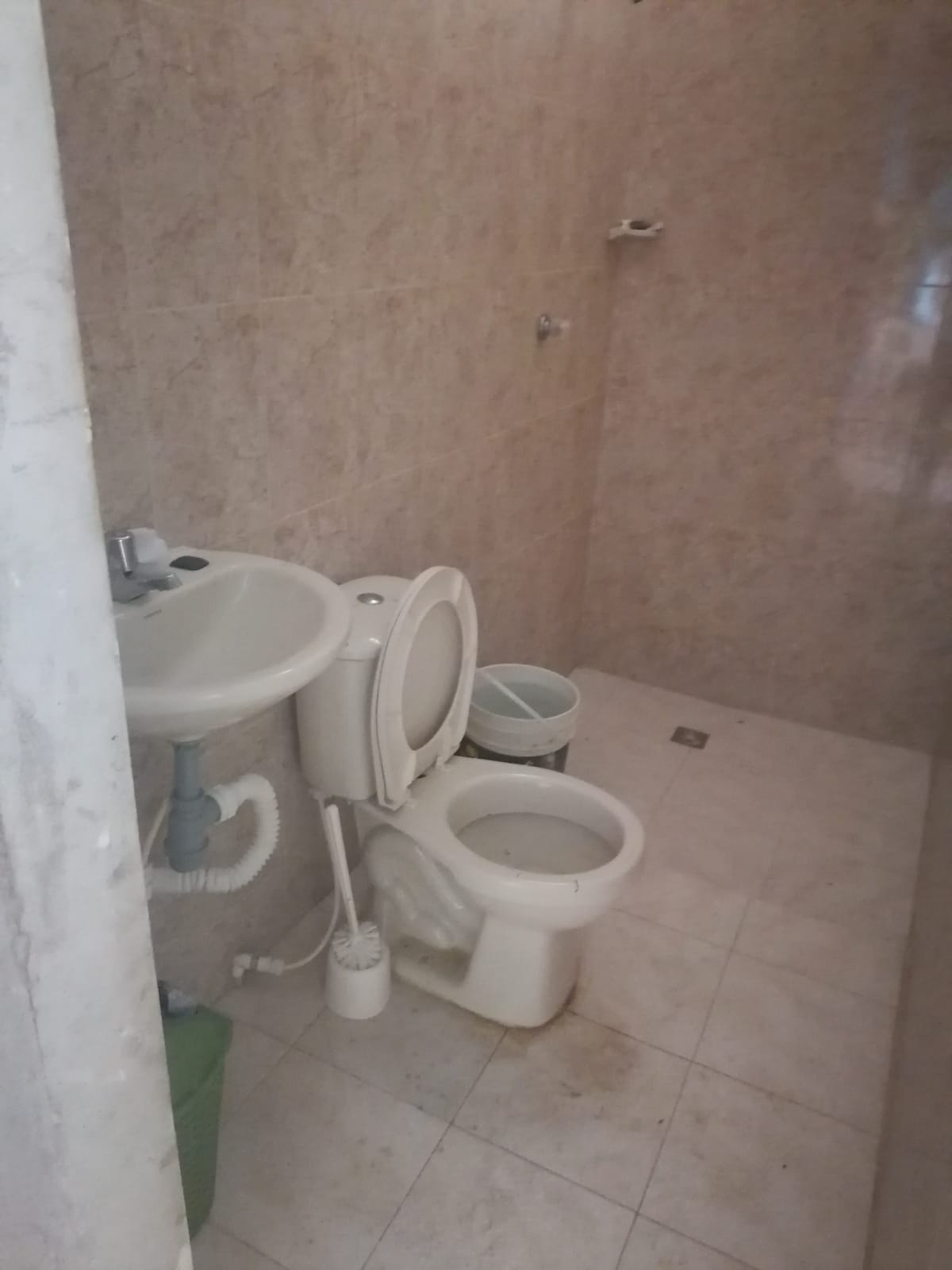 Fuente para subtitulo bold 16 px
Ghghg hgkjgjhh bhjghv kjhhjgog obgghghg
Fuente para subtitulo  bold 16 px
Ghghg hgkjgjhh bhjghv kjhhjgog obgghghg
Fuente para subtitulo bold 16 px
Ghghg hgkjgjhh bhjghv kjhhjgog obgghghg
Xisidcnbdf masjnsdcn
Xisidcnbdf masjnsdcn
Xisidcnbdf masjnsdcn
Xisidcnbdf masjnsdcn
Justicia Social
Justicia Social
Justicia Económica
Justicia Ambiental
33.3%
33.3%
33.3%
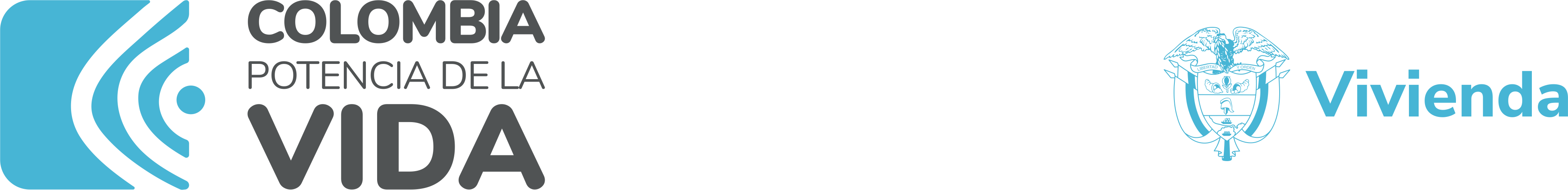